Kommunikatsioon Harku vallas
Andrus Saliste
Kommunikatsioon on kas ühe- või kahesuunaline. Esimesel juhul on tegemist informatsiooni edastamisega ja ei oodata tagasisidet. Teisel juhul aga tekib infovahetus, millel on tagajärg/tulemus.
Millisest kommunikatsioonist me räägime Harku vallas? Oluline on, et oleks selge  kõikidele, millega on tegu ja ei tekiks erinevaid ootusi!
Kas organisatsiooni kommunikatsioon – Harku vallavalitsus?
				või
Kas Harku valla kui omavalitsuse kommunikatsioon?
Kas valla elanikud ja vallas tegutsevad organisatsioonid on meie inimesed/organisatsioonid või valla inimesed on lihtsalt inimesed/organisatsioonid, kes elavad/toimetavad Harku vallas? Võtmeküsimus mõttemaailma loomisel/hoidmisel!
Kommunikatsioonikanalid
Harku valla teataja (postiaadresse - ?; tiraaž 6050 lehte))
Harku valla sotsiaalmeedia kanal (2298 inimest)
Harku valla elanike grupp – sotsiaalmeedia (8700 inimest)
e-posti listid (Kodanikeühenduste list koos külade listidega, vabatahtlike list jne)
Teadete tahvlid
Üleriigiline või piirkondlik meedia
TV
Raadio
Vahetu kohtumine sündmustel (Sündmusturundus – Tabasalu päev, Tabasalu Jalgpalli tähtmängud, Alasniidu Olümpia, Muraste öömatk, Vääna-Jõesuu ÜVK koosolek, Külade päev, Külade üldkoosolekud, Harku valla vabaühenduste Ümarlaud jne)
Sotsiaalmeedia „võidukäik“ miinusmärgiga
Asjaolud, millega peame arvestama. Probleem tõstatub üles nüüd ja kohe. Oleneb meist kuidas seda ära kasutada ja pöörata protsess positiivse kogemusega juhtumiks!
Vastamata kirjad, lahendamata probleem, „üle sõitmine“, halvasti käitumised, kurvad sündmused, kriisid – eskaleeruvad tihtilugu ja mainekahju on tugev. Ühte väikest plekki tuleb maha pesta väga pika perioodi jooksul. Mulje püsib!
Ei ole võimalik „ära peita“ negatiivseid kajastusi demokraatlikus ühiskonnas ja neid „mitte märgates“ läheb asi paraku hullemaks.
Sotsiaalmeedia „võidukäik“ pluss-märgiga
Teavitamise võimalikkus on ühe kliki kaugusel. Hästi koostatud turundusteade või kommunikatsiooninupp jõuab sihtmärgini.
Võimalik kinni püüda murekohad ja suunata need koheselt lahendamisele – tagasisidestamine annab positiivse tulemuse!
Võimalik kaasata protsessidesse suuri masse
Võimalik püüda/testida meelsust
Ennetamine!
Kriiside juhtimine – üks tööriist mida ei tohi unustada! (meil on 5 olulist näidet (2x rannikureostus, Suurupi kadunud politseinik, Vääna-Jõesuu „lapserööv“, kadunud ja surnuna leitud vanainimene Vääna-Jõesuus). Peaksime endilt küsima, kas saame midagi teha rohkem, nõuda partneritelt paremat koostööd. Tegemist on MEIE inimestega ja MEIE vallaga!
Strateegiline kommunikatsioon!
„Edukas strateegiline kommunikatsioon suurendab riigi võimet julgeolekuga seotud riske, ohte ja kriise teavitusega hallata ning sellega pakkuda suuremat kindlustunnet meie inimestele.“
Viide - https://www.valitsus.ee/et/uudised-istungid-info/valitsuskommunikatsioon/strateegiline-kommunikatsioon
Sõnumiselgus!
Inimeste jaoks peab olema selge:
Kes ütleb?
Mida öeldakse?
Millised on ootused?
Kes vastutab?
Informatsiooni edastajale peab olema selge:
Kas edastatud info jõudis kohale?
Kas sellest saadi aru?
Mida oodatakse edastusest?
Mida tagasipeegeldusega edasi tehakse?
Et räägitakse igal tasandil „ühte keelt“
Kaasatus konkreetse info valguses.
Kui info puudutab tervet valla elanikkonda, siis kasutada ära kõik kanalid (Valla teataja, valla koduleht, Harku valla elanike grupp, Külade e-posti listid, vajadusel teadete tahvlid)
Kui info puudutab konkreetset valdkonda/piirkonda, siis hoida infoväljas kõik asjasse puutuvad. Konkreetse valdkonna/piirkonna info on reeglina spetsiifiline ja oluline on ka tagasipeegeldus, et info jõudis kohale
Head tähelepanekud -
Uudistest teavitamine on muutunud mahulisemaks ning info lingitakse ka Harku valla elanike gruppi – ulatus on kordades suurem(kui on niis uur ja tegusate inimestega vald, siis ongi paraku palju teateid – see on meie võimalus!)
Harku valla teataja on muutunud kaasavamaks, kogukondade ja külade tegemisi on rohkem pildis
Juhtum/näide 1 - Rannikureostus
Vabatahtlikud märkasid reostust, mis saabunud merelt. Puudus arusaam, kellega vallas suhelda ja kes võtab protsessi juhtida. Vabatahtlikel aktiivsetele puudub teadmine, kas on olemas kriisikava ja milline on sealne struktuur. Vabatahtlikud organiseerisid koristustalgud. Vald liitus hilisemas faasis, koostöö toimis hästi. Ootused olid, et protsessi võtaks vedada kohe omavalitsus koos vastava meeskonnaga.
Meedia juhtis ennast ise.
Juhtiv osapool kommunikatsioonis oleks pidanud olema omavalitsus.
Juhtum 2 – Vääna-Jõesuu „lapserööv“
Delikaatne juhtum, mis nõudis erinevate organisatsioonide ja vabatahtlike koostööd. Kuna „röövitu“ vanemad probleemi sotsiaalmeediasse suunasid, siis unustati ära antud kommunikatsiooni juhtimine. Info levik eskaleerus ja tulemuseks oli palju segadust, samuti nimetatud perekonnale ja „röövitule“ suur surve. Olles ise Harku valla elanike grupi adminnina selle juhtumiga kommunikatsiooni poole pealt seotud, koostöös nii Aule Sageniga (vallamajas) kui ka Politsei esindajatega, siis tean kuidas just info liikumise protsessid kulgesid. Kui palju oli tööd selle ohjamisega ning sellega, et kahju „röövitule“ ja perele ära hoida – ka ühist arutelukliimat hillitsetuna hoida. Kokkuvõtvalt tõdeti, et tehtu kommunikatsiooni haldamises viga ja järgnevate juhtumite puhul proovitakse paremini.
Juhtiv osapool kommunikatsiooni osas Politsei
Juhtum 3 – kadunud politseinik.
Samuti delikaatne juhtum kuid kohalikud olid väga häiritud ja kohati lausa hirmul kuna kadunud oli relvastatud ja teadmata olukorras politseinik. Kannatajaks pere, kohalikud inimesed. Ka siinkohal jäeti võimalus kommunikatsiooni juhtida. Sekkus üleriigiline meedia. Mure ja ärevus eskaleerus. 
Juhtiv osapool kommunikatsiooni osas Politsei
Juhtum 4 – kadunud vanainimene.
Neljapäeval 20.09.2018 ilmus kuulutus, et inimene kadunud 
Kohalikud vabatahtlikud hüüdsid appi, et asuks tegelema otsingutega. Politsei otsis suurte jõududega kuid tulemuseta. Kohalike sõnul kohalikke ei kaasatud.
Reede õhtul sekkus vabatahtlike poolt loodud kadunud isikute otsingugrupp. Vanainimene leiti pühapäeval keskpäeval surnuna enda kodu lähedalt. 
Küsimus, kas oleksime saanud varasema organiseeritud sekkumise korral päästa vanainimese elu? (selgub ilmselt surmajärgse uurimise tulemusena, mis oli surma põhjuseks) 
Kas me antud juhtumist saame õppida kui case-study? Lisaväärtus, mis antud juhtumi valguses sotsiaalmeedia vestlustest kajastati – lahtised kaevud, prügistamine…). Ei tegeleks siin süüdlaste otsimisega!
http://www.delfi.ee/news/paevauudised/krimi/tana-leiti-neljapaeval-kaduma-lainud-87-aastase-vanema-naise-surnukeha?id=83757161
Õpime ka naabritelt
Mõningad näited või tähelepanekud, mis on head õppenipid
Häid näiteid – Viimsi vald, 4806 inimest
Elanike meelitamine, hoidmine: https://www.facebook.com/ViimsiVald/
Viimsi avaliku ruumi kavandamine - 12. september sõlmisid Eesti Kunstiakadeemia (EKA) ja Viimsi vallavalitsuse koostöölepingu, mille raames loovad EKA tudengid disainikontseptsiooni - https://www.facebook.com/ViimsiVald/
Head näited – Saue vald – 6288 inimest
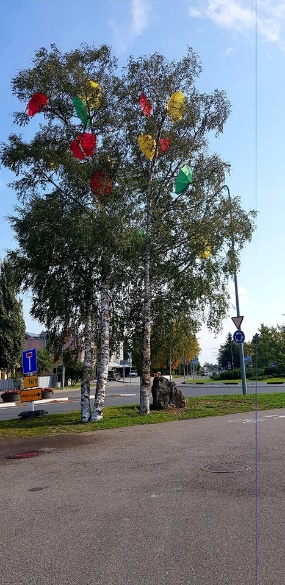 Sügise saabumine –

Sotsiaalmeedias teavitused nii külakogukonnast kui haridusest, nii loodushoiust kui teesulgemistest – on inimeste poolt tarbitud ja kasutatud keskkond. Püütakse kinni mured ja antakse tagasisidet, tihtilugu ka vallavanema poolt. Kes kommunikatsiooni veab on vast kokkuleppe küsimus! Isiklikult ei leia, et vallavanemana peaks olema pidevalt pildis.
https://www.facebook.com/Sauevald/
Keila linn – 6859 inimest
Avades lehekülje, avaneb kohe võimalus esitada küsimus – oodatud kommunikatsioon, aken ametnikeni.
Väga päevakajaline, laia silmaringiga, tunnustav ja märkav, kiiresti vastav.

https://www.facebook.com/Keilalinn/
Lääne-Harju vald, 2469 inimest
Avalikud kutsed volikogude istungitele
Päevakajaline teavitus
Avaneb automaatne küsimuse/teavituse aken
Hästi kandi/piirkonnpõhine kajastamine
Teenuste tutvustus.
https://www.facebook.com/laaneharjuvald/
Kiili vald, 2761 inimest
Vallavanemana pidevalt dialoogis kodanikega või teavitamas olulistest asjadest;
https://www.facebook.com/groups/278866582233350/
Rae vald, 3598 inimest
Rae valla külade tegemised hästi pildis
Volikogu aseesimees Agu Laius ja abivallavanem Priit Põldmäe pidevalt pildis, diskussioonis;
https://www.facebook.com/groups/278866582233350/